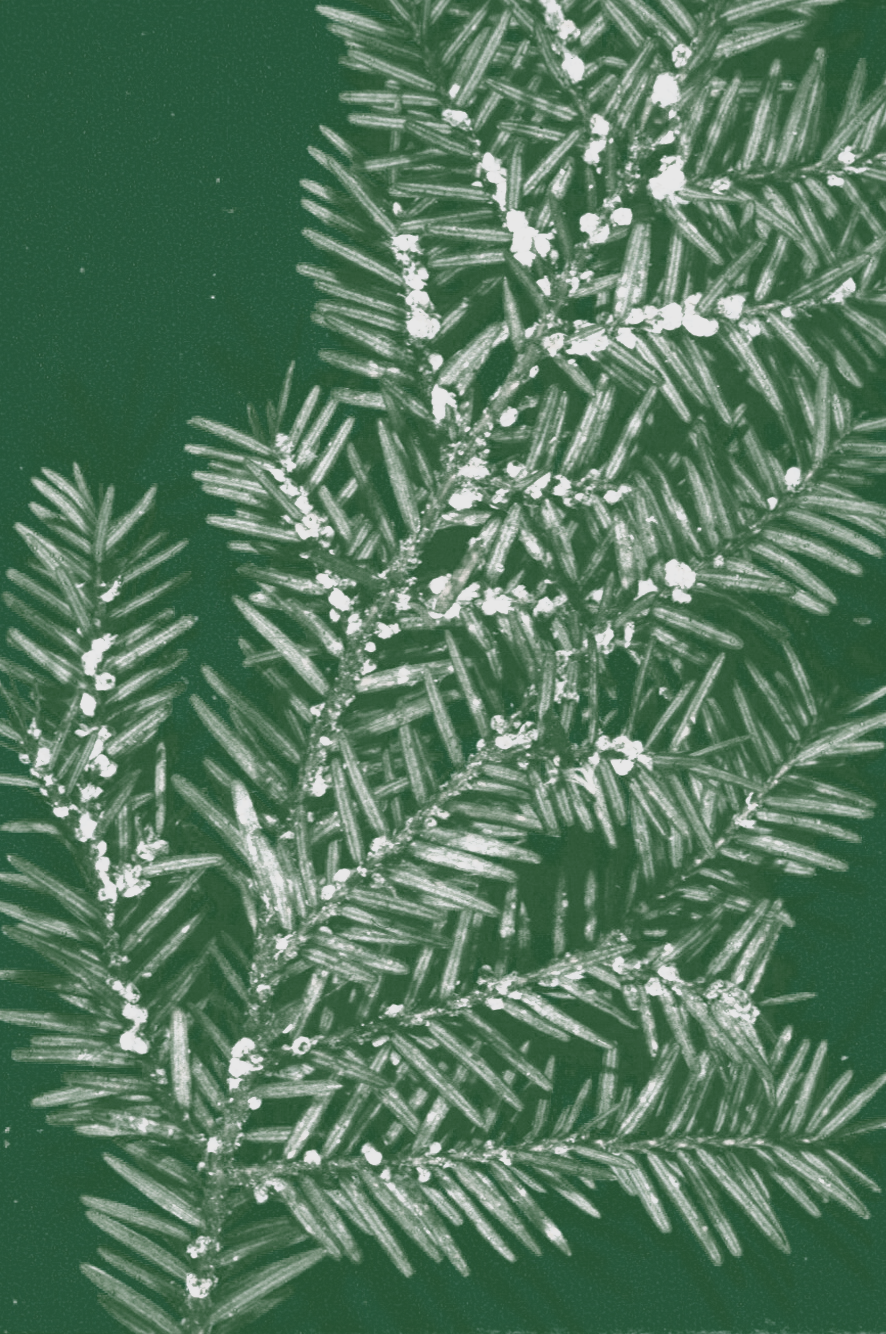 Hemlock Woolly AdelgidBiologySigns &Symptoms
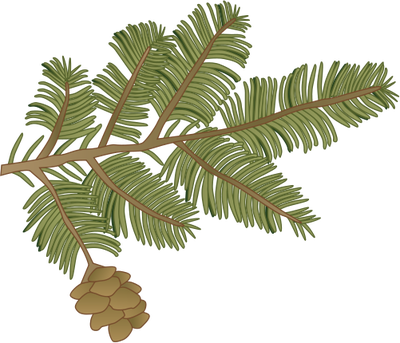 Forest Pest Outreach Survey Project
Early Detector Training
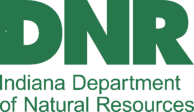 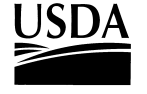 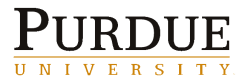 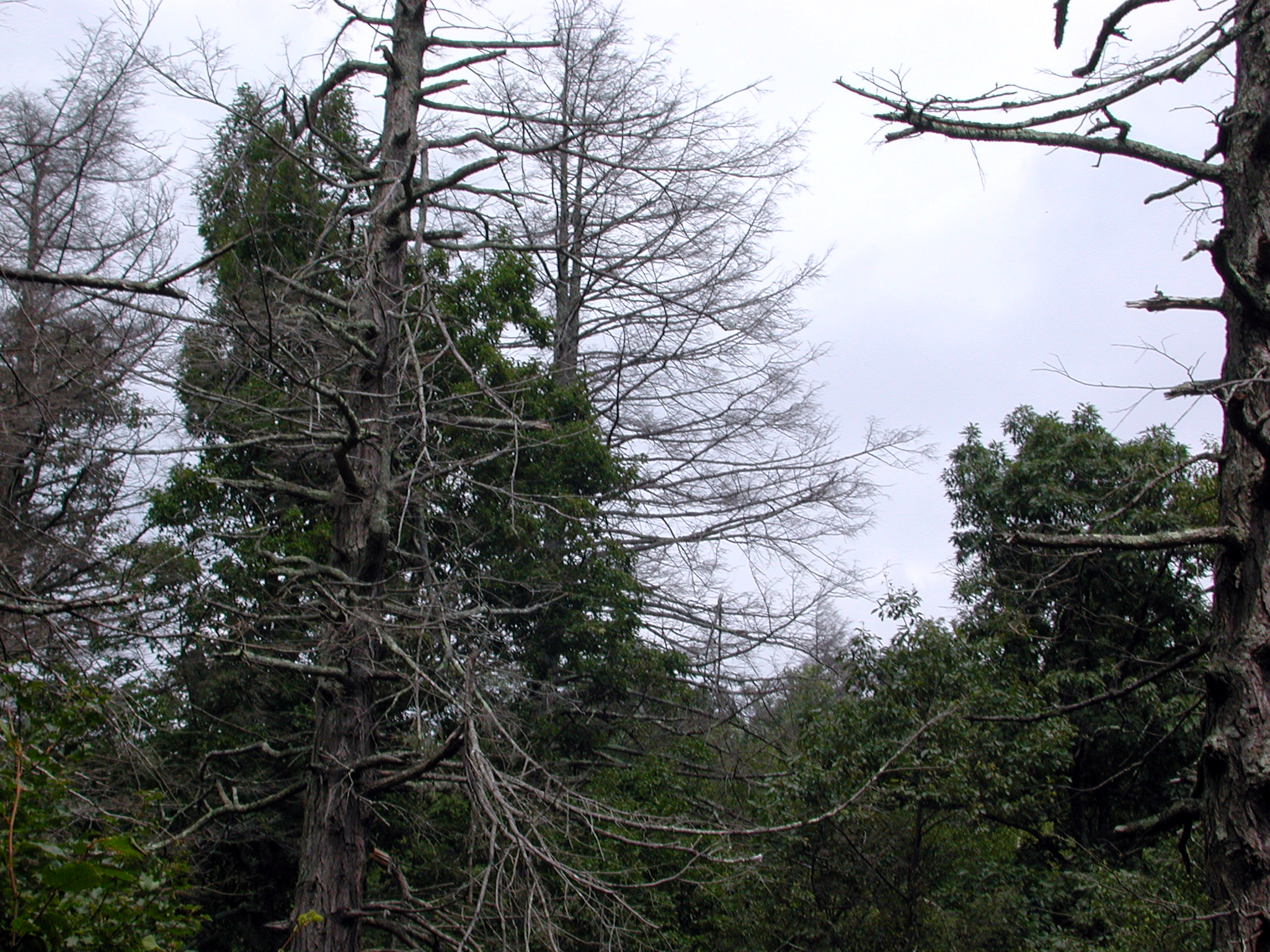 Heavy HWA infestations can kill trees in 3-4 years!
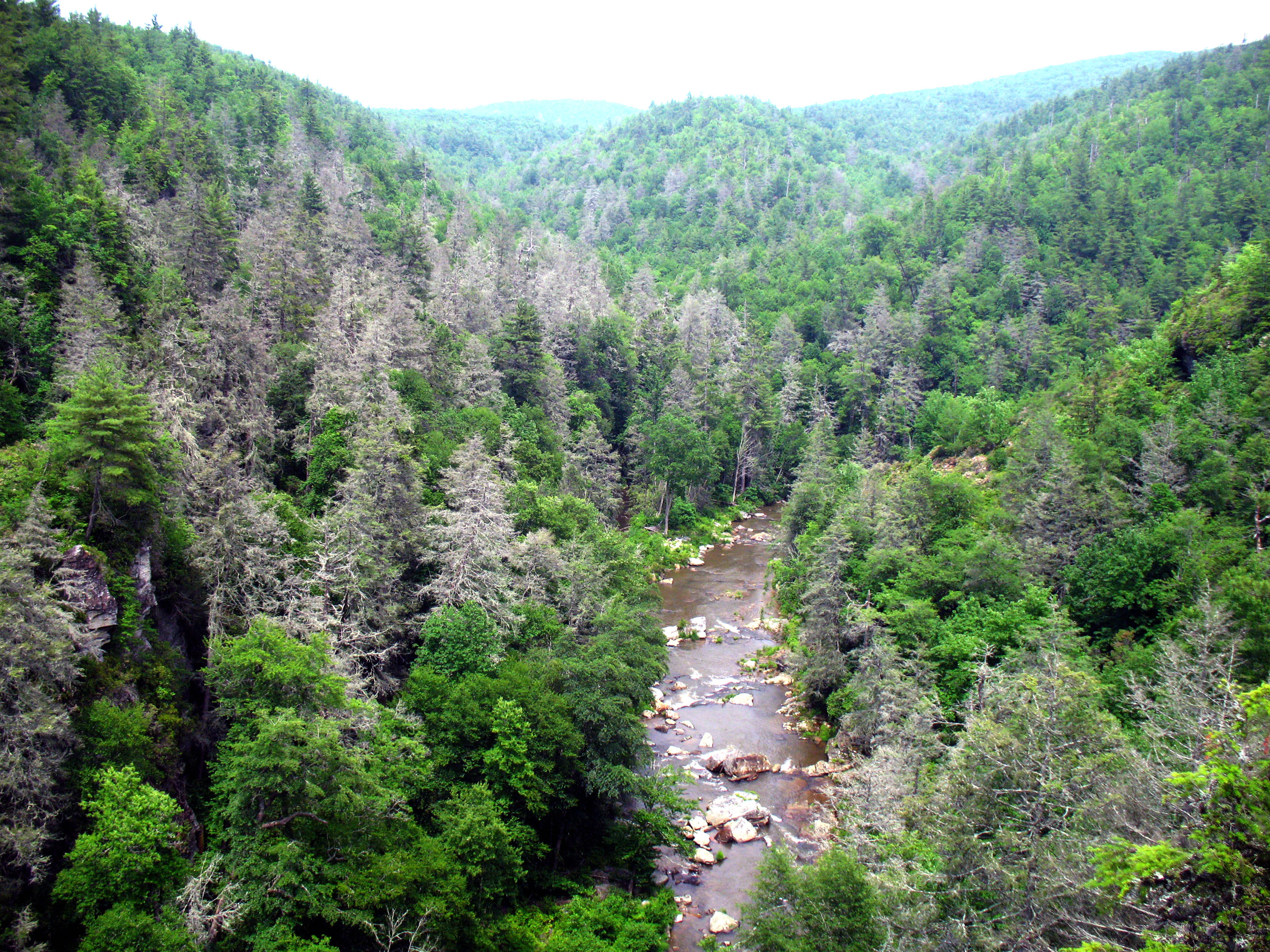 HWA can decimate our oldest forests…
Eastern hemlock in eastern NA
FPOSP
Early Detector Training
Hemlocks can live for 800 years!
Most shade tolerant tree in Eastern NA
Grows on almost 19 million acres of forests 
Predominant species on 2.3 million acres
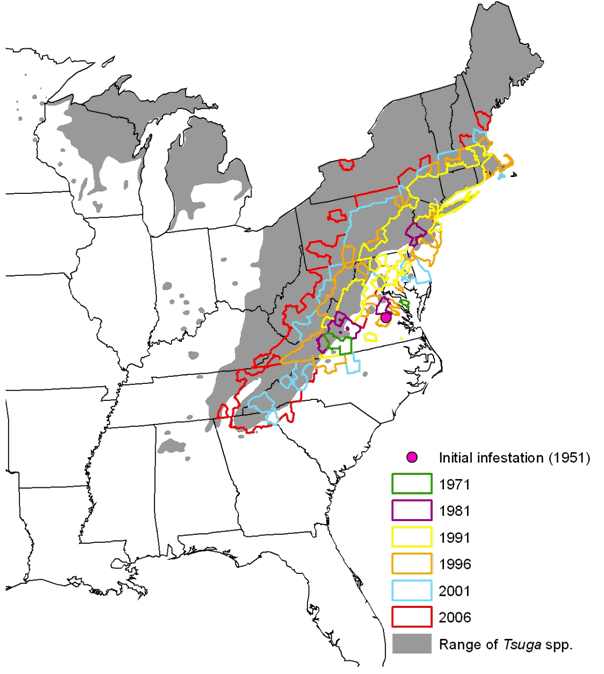 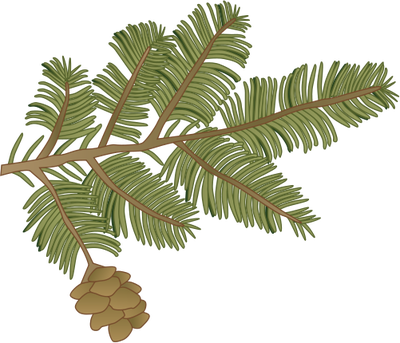 www.forestthreats.org
Impacts
FPOSP
Early Detector Training
Biological Impacts
Economic Impacts
Eastern hemlock (Tsuga canadensis) and Carolina hemlock (Tsuga caroliniana)
90 species of birds are closely associated with hemlock forests
Aquatic animals are more abundant in streams sheltered by hemlocks in eastern NA
22% of total volume of softwood growing stock in northeast
7% of sawlogs and 12% annual pulpwood in New England
Wood used for pulp, paper, lumber, and mulch
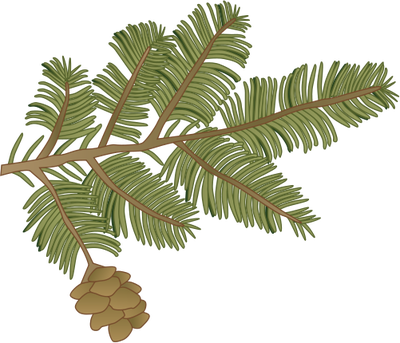 Biology and Basics
FPOSP
Early Detector Training
An invasive adelgid from Japan 
Utilizes two hosts to complete its life cycle in native range
Two generations per year
Spreads via wind or phoresy (hitching rides with animals)
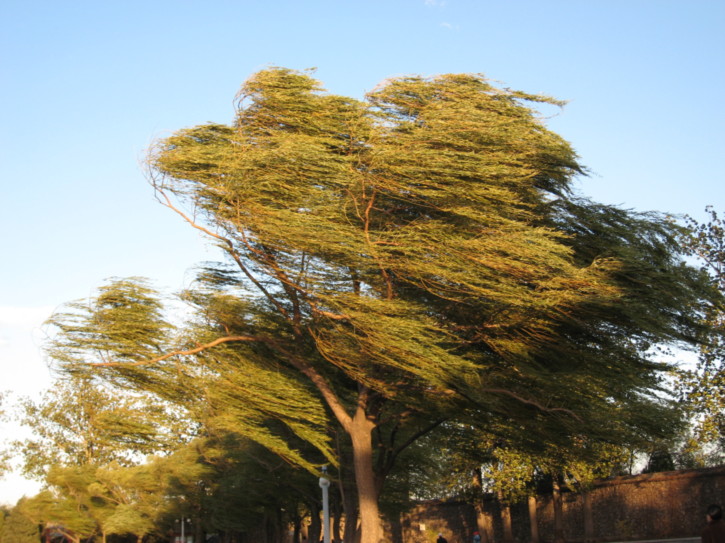 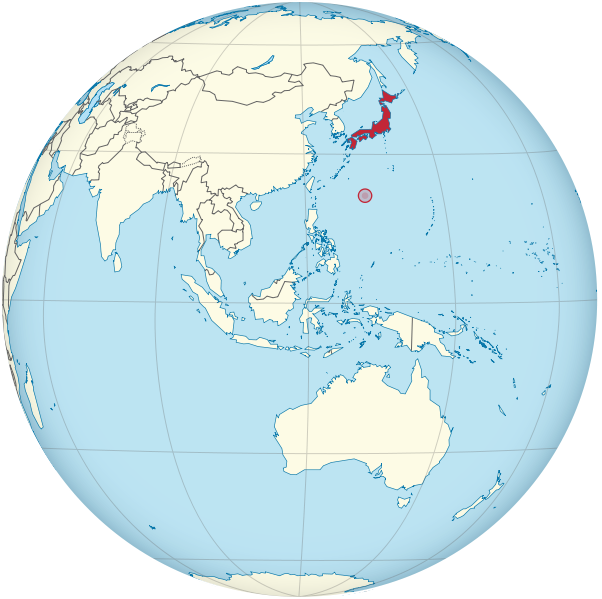 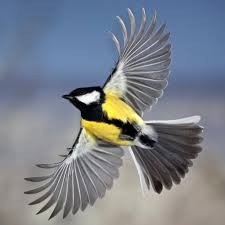 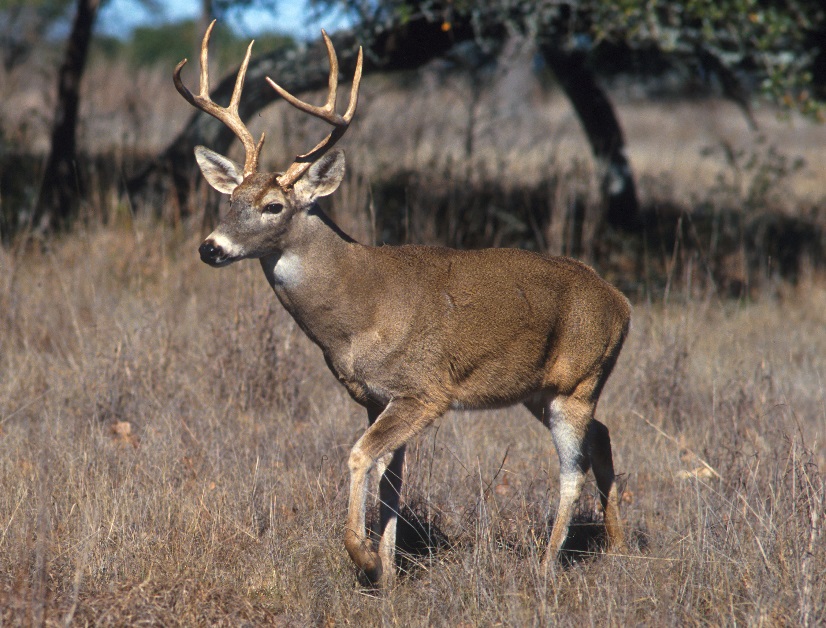 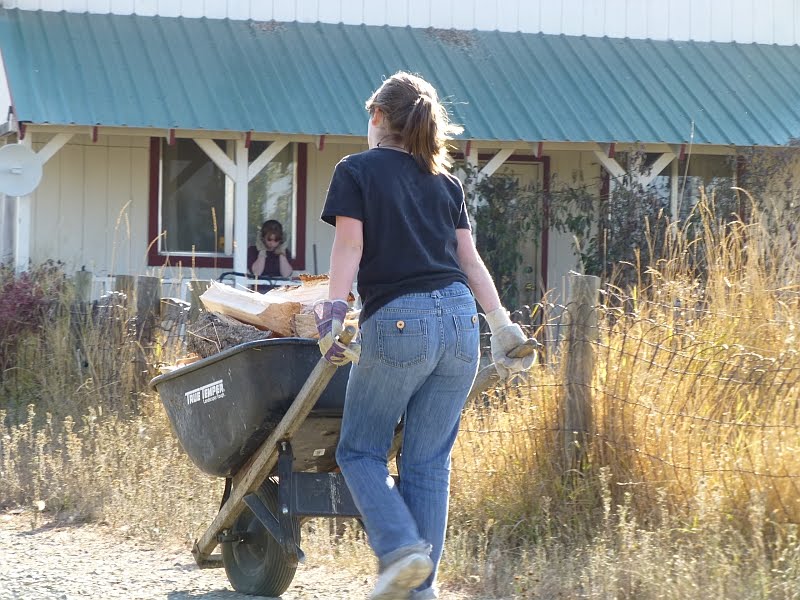 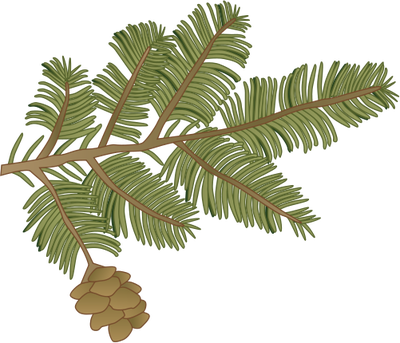 Biology and Basics
Small, dark reddish-brown insects with white, woolly covering
Females lay up to 300 eggs in lifetime
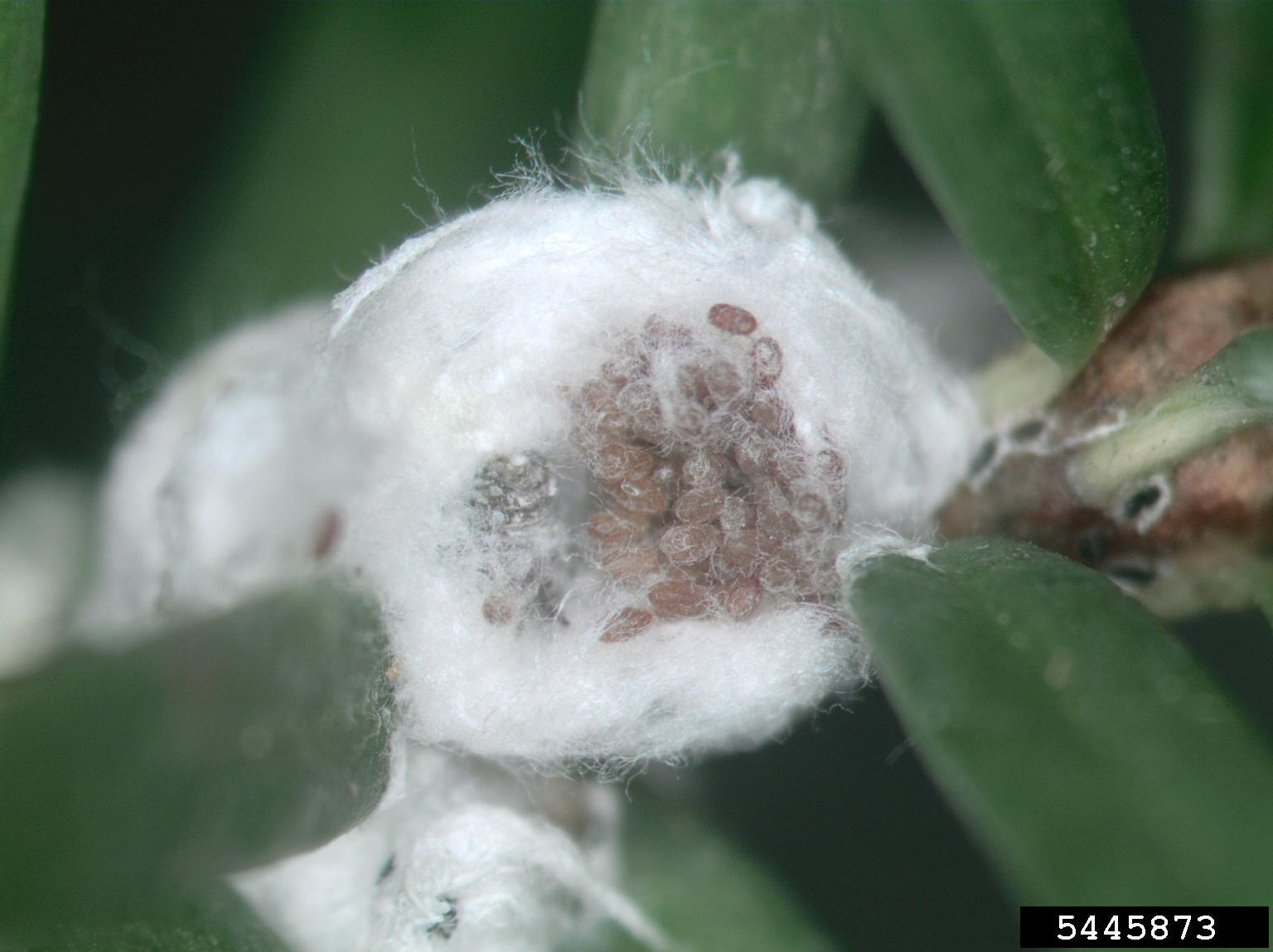 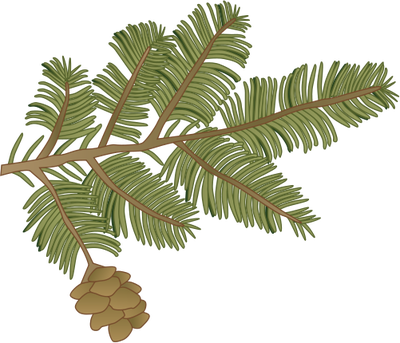 forestpests.org
How Does HWA Kill Trees?
FPOSP
Early Detector Training
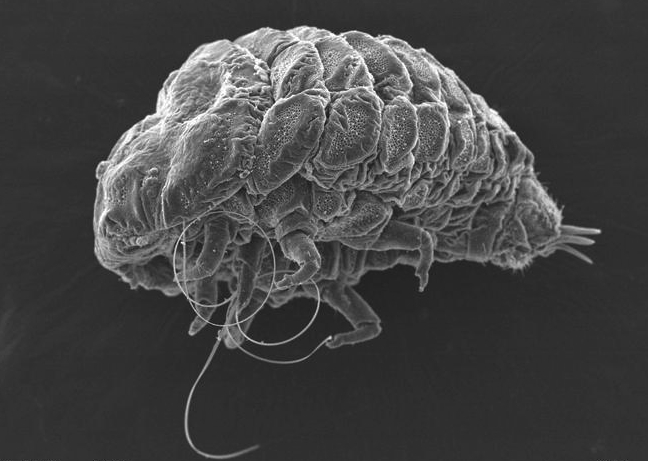 Both larvae and adults feed on the trees. Piercing-sucking mouthparts are inserted into the bases of needles and tap into the vascular tissue.
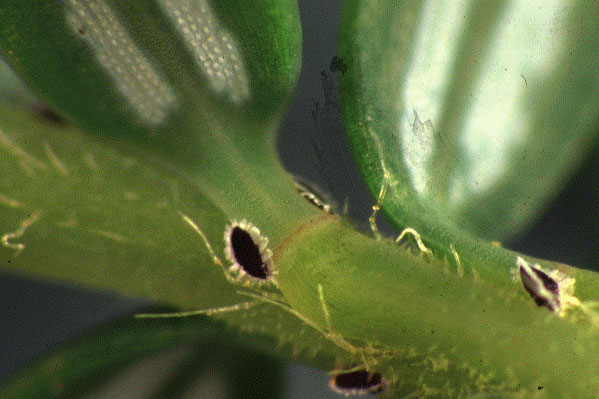 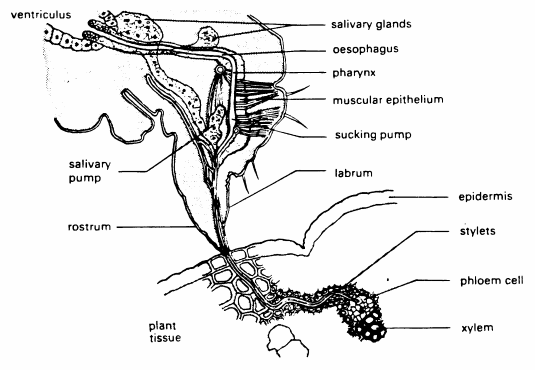 science.kqed.org
ohiodnr.gov
www.vaxteko.nu
Life Stages of HWA
FPOSP
Early Detector Training
Hemlock woolly adelgid has two generations per year, overlapping in the spring.
Sistens
Overwintering generation
Egg, overwintering nymphal stage, 2-4 nymphal stages, adult

Progrediens
Spring generation
Wingless form (remains on hemlock host)
Winged form that searches for spruce host
Egg, 4 nymphal stages, adult
[Speaker Notes: In North America, hemlock woolly adelgid is parthenogenetic (only females occur, reproducing without males) and produces two generations a year. One, the sistens, is wingless, hatches in late spring, overwinters, and survives about nine months.  he other, the progrediens, hatches in early spring, is comprised of both wingless and winged (sexupara) offspring, and survives for about three months. Sexupara fly from hemlock in search of a species of spruce (Picea) on which to deposit eggs  Fig. 3). However, a suitable species of spruce is not present in North America, so this portion of the populatin dies before sexual reproduction occurs.]
HWA Lifecycle in Eastern N.A.
FPOSP
Early Detector Training
SISTENS
OCT
NOV
Aestivating Nymph
Nymphs 2-4
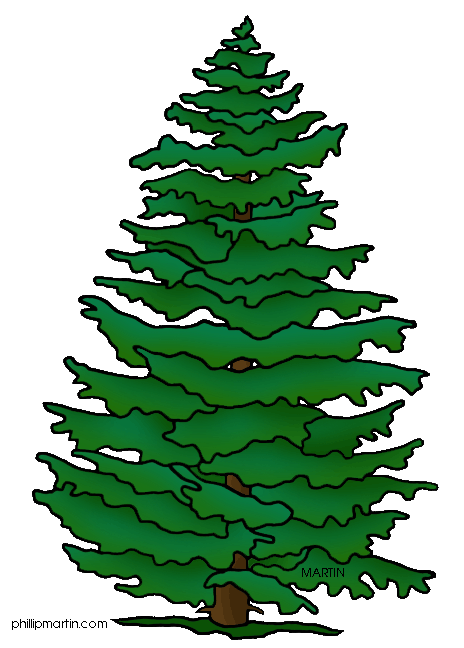 SEP
DEC
AUG
JAN
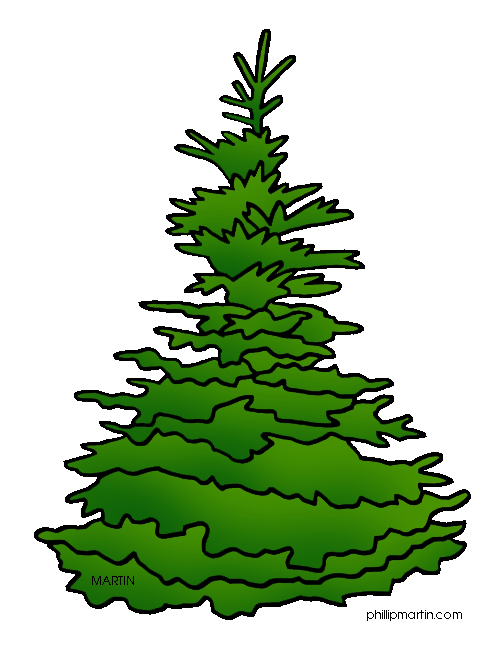 JUL
FEB
Crawler
HEMLOCK
JUN
Adult
MAR
Eggs
MAY
APR
SPRUCE
Adult
PROGREDIENS
Eggs
Nymphs 2-4
Crawler
Winged Adult
[Speaker Notes: In North America, hemlock woolly adelgid is parthenogenetic (only females occur, reproducing without males) and produces two generations a year. One, the sistens, is wingless, hatches in late spring, overwinters, and survives about nine months.  he other, the progrediens, hatches in early spring, is comprised of both wingless and winged (sexupara) offspring, and survives for about three months. Sexupara fly from hemlock in search of a species of spruce (Picea) on which to deposit eggs  Fig. 3). However, a suitable species of spruce is not present in North America, so this portion of the populatin dies before sexual reproduction occurs.]
Signs…
FPOSP
Early Detector Training
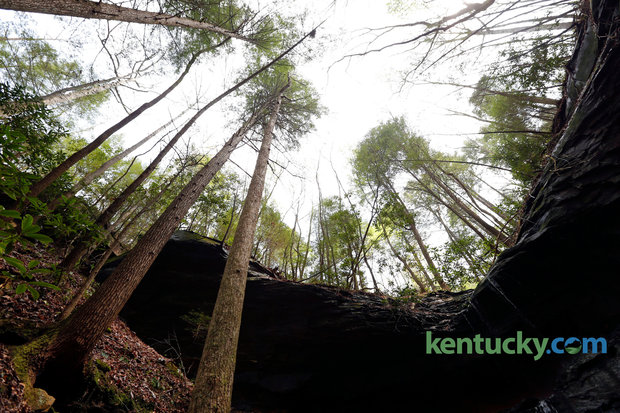 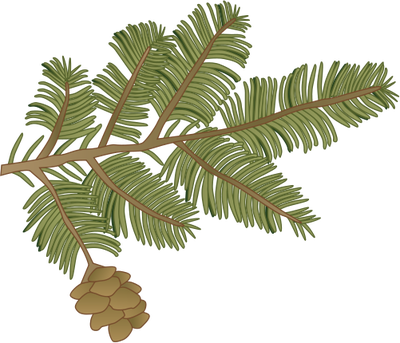 and Symptoms
and Symptoms
Look For…
FPOSP
Early Detector Training
Hemlock may look ill
White filaments of wax on hemlocks
Typically persist after individual has died
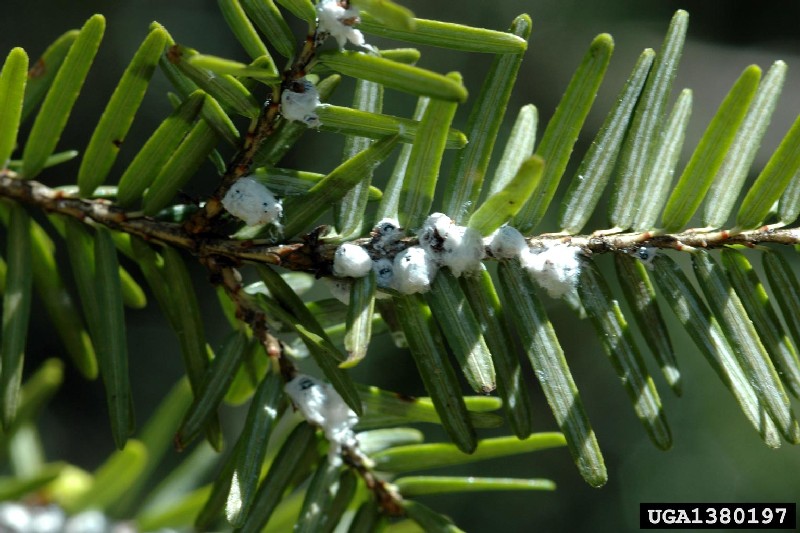 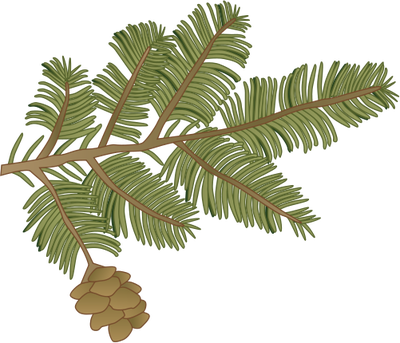 [Speaker Notes: While some of these symptoms resemble other diseases or abiotic problems that ash trees can experience, when these are present in combination, they are extremely diagnostic of the presence of EAB.   Presented in the order they typically are seen on an infested tree.]
Sickly looking hemlock
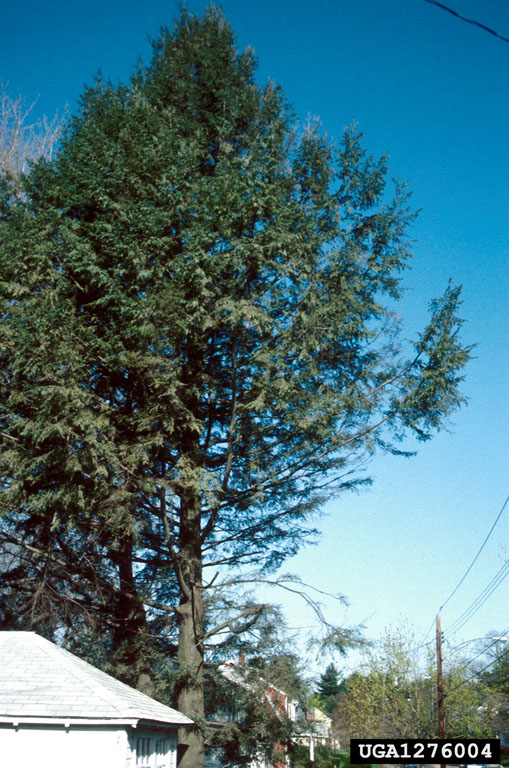 As HWA feed, they remove phloem sap from needle bases. When infestations are high and prolonged, enough nutrients are depleted by HWA that the tree will start experiencing dieback and eventually death.
White filaments of wax
FPOSP
Early Detector Training
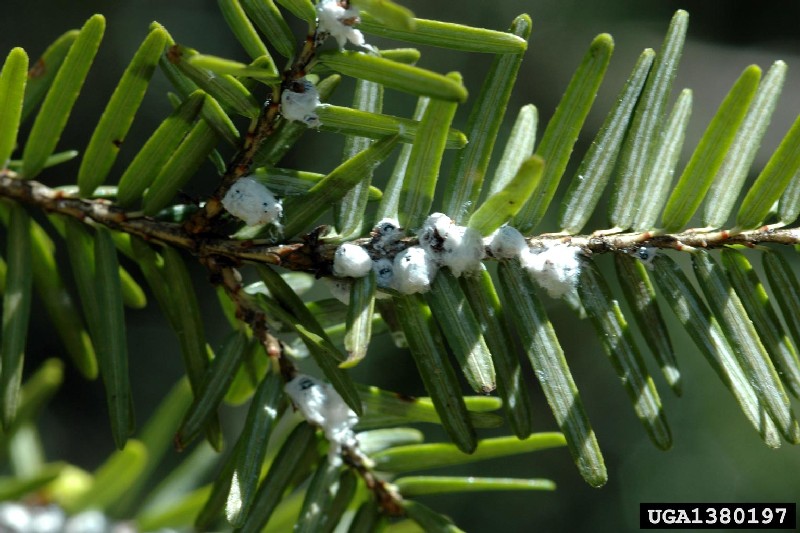 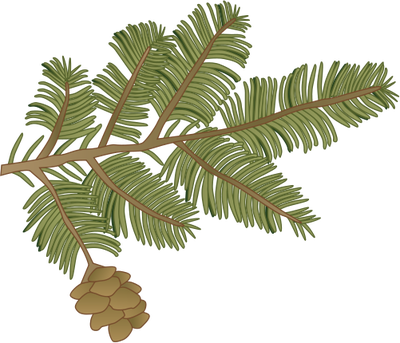 Eggs are laid in white filaments of wax near bases of needles. Wax is associated with multiple stages of HWA.
[Speaker Notes: Woodpeckers are extremely good at detecting where EAB larvae are under the bark.  They scrape off flakes of bark to get at the larvae underneath, creating light colored patches on the branches and trunks.  
An excellent early warning sign that the tree is infested.]
Watch out for the look alikes…
FPOSP
Early Detector Training
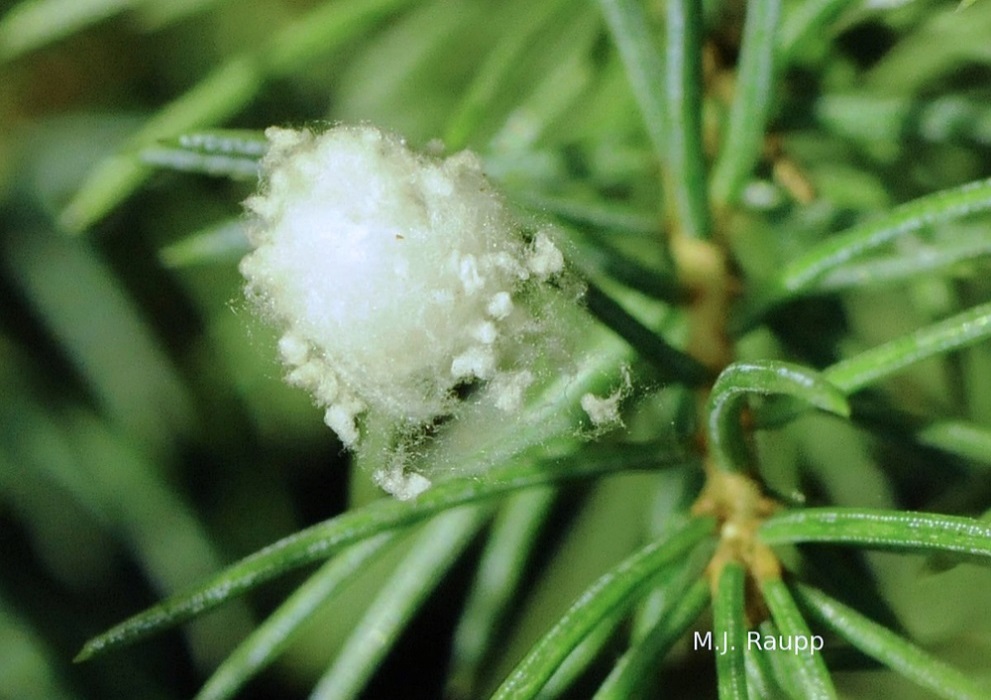 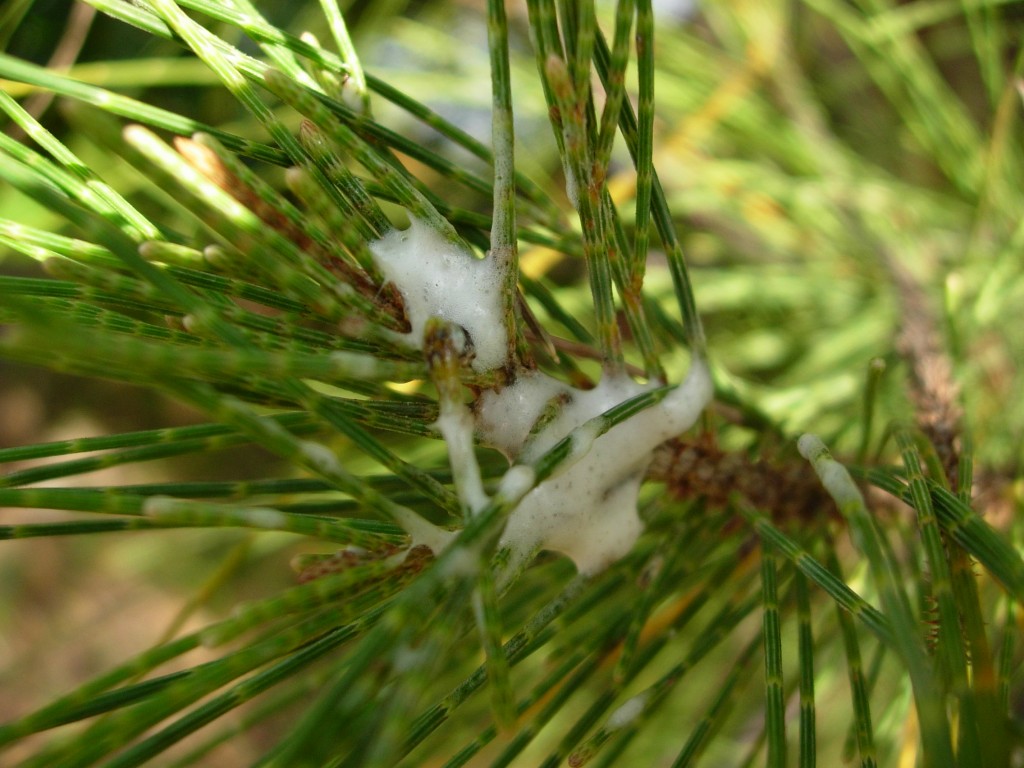 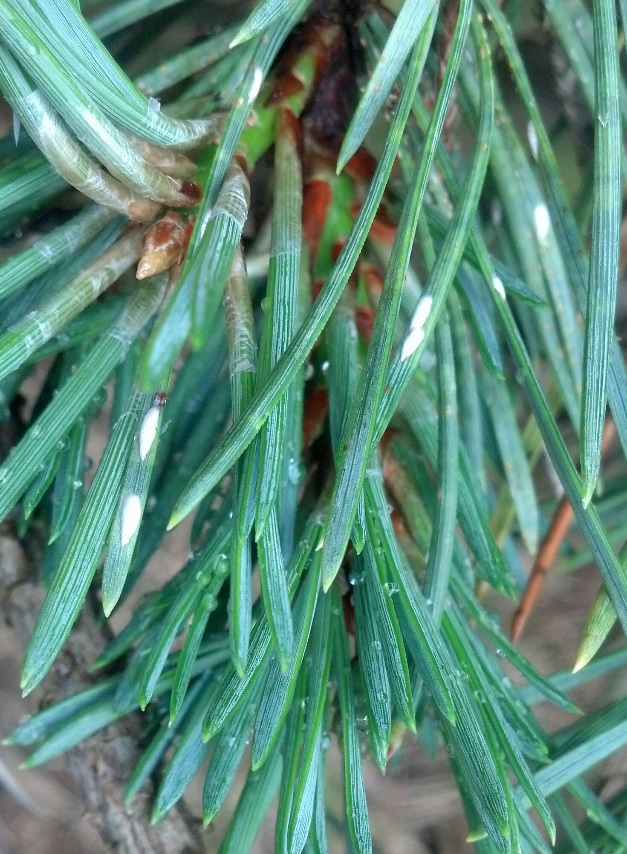 Spider egg sacs
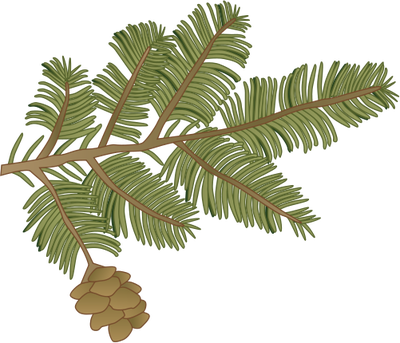 Spittlebugs
(Excrement makes foamy substance)  
www.bugfolks.com
Pine needle scale
(armored scale on needles)  
extension.udel.edu
Identifying Hemlock Trees
FPOSP
Early Detector Training
Hemlock needles have “stems” that attach to the twig
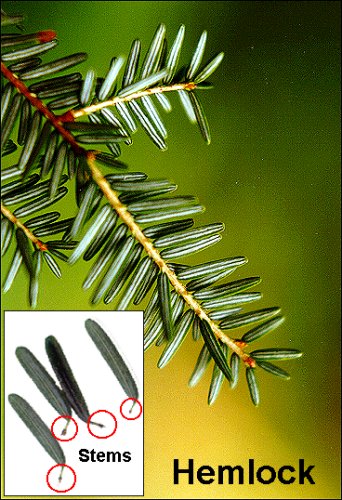 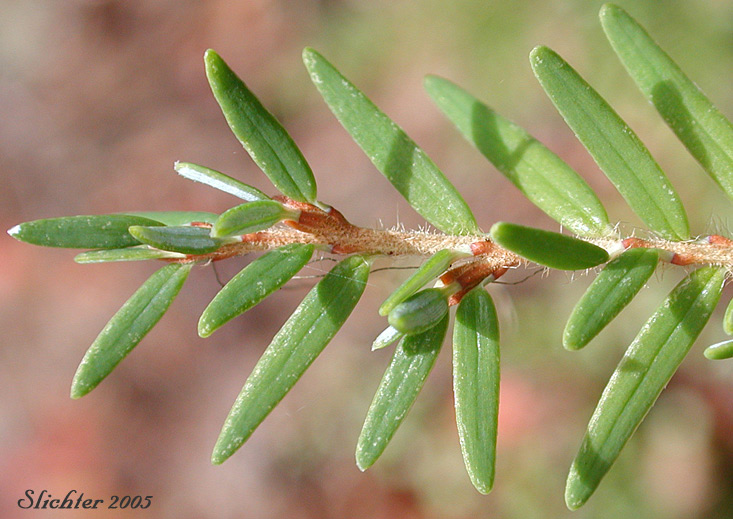 Identifying Hemlock Trees
FPOSP
Early Detector Training
Two rows of needles on each side of twig, blue bands on underside
www.treetopics.com
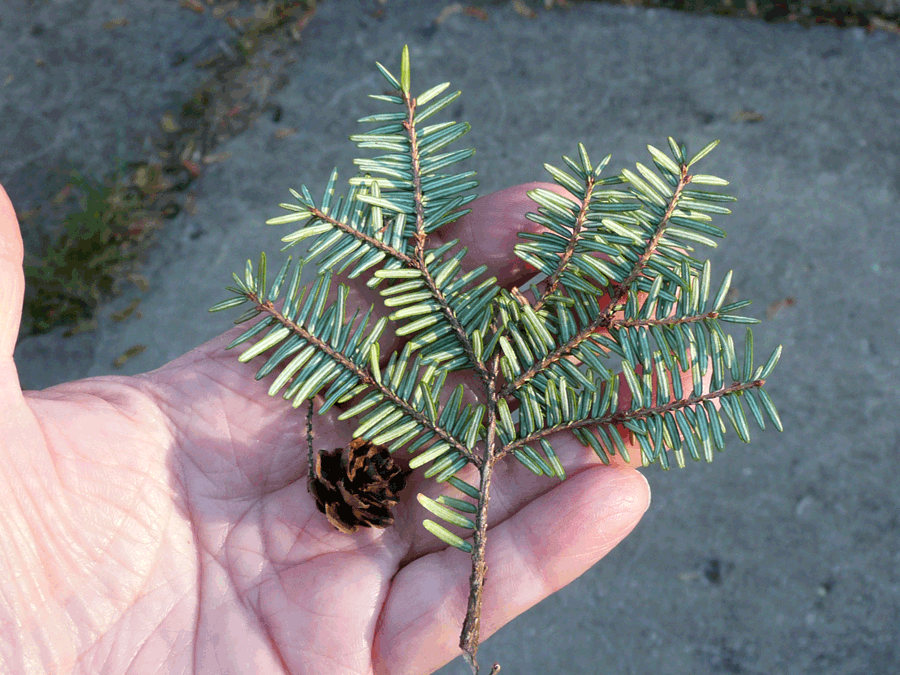 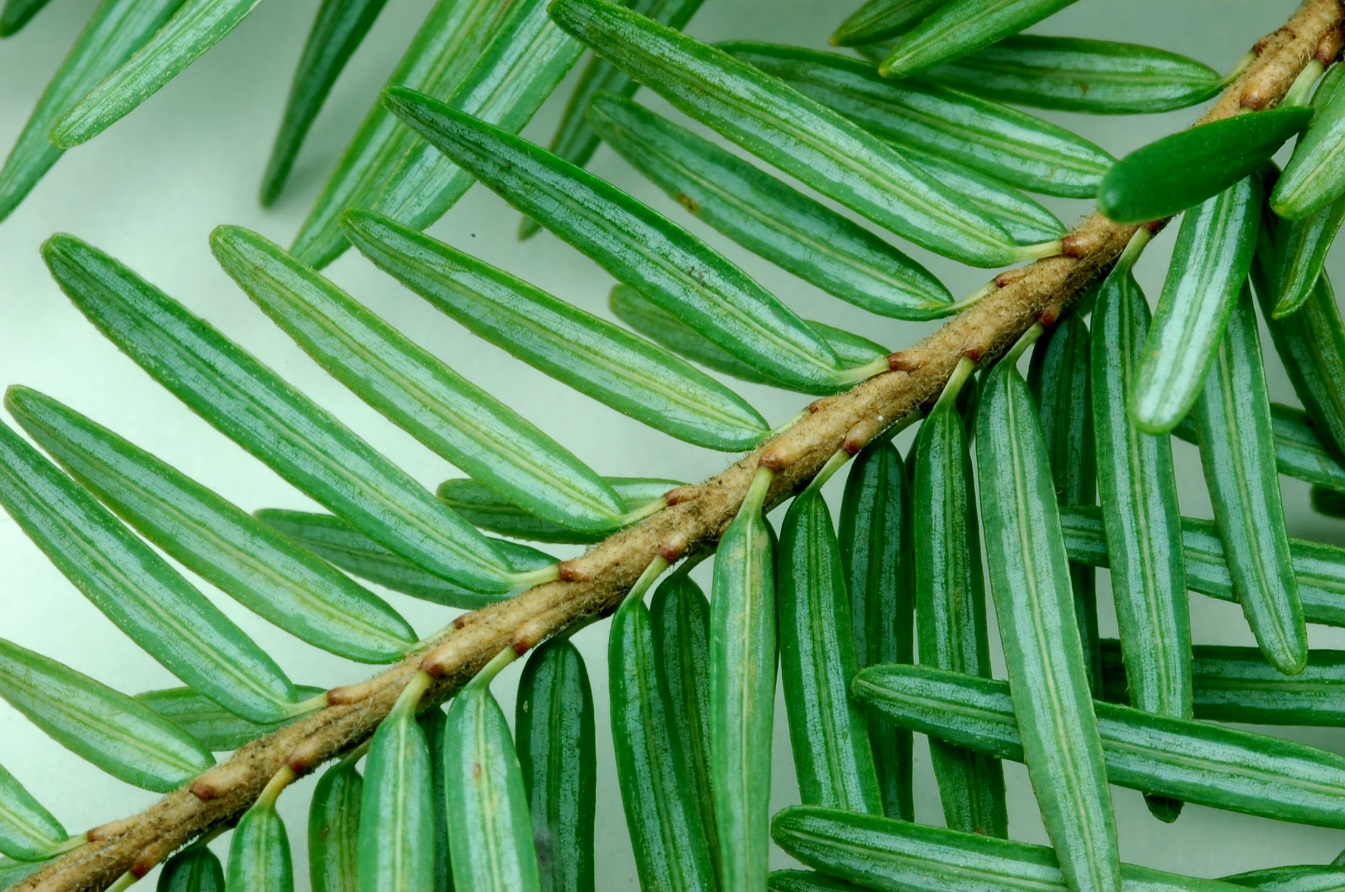 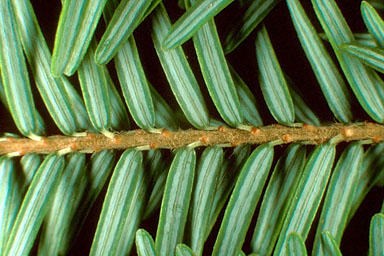 commons.wikimedia.org
photobomb-pictures.fbistan.com
Identifying Hemlock Trees
FPOSP
Early Detector Training
Smooth bark on young trees; Mature bark thicker, flattened ridges and orange-ish tint
Cones start green before turning brown and can remain on trees for years
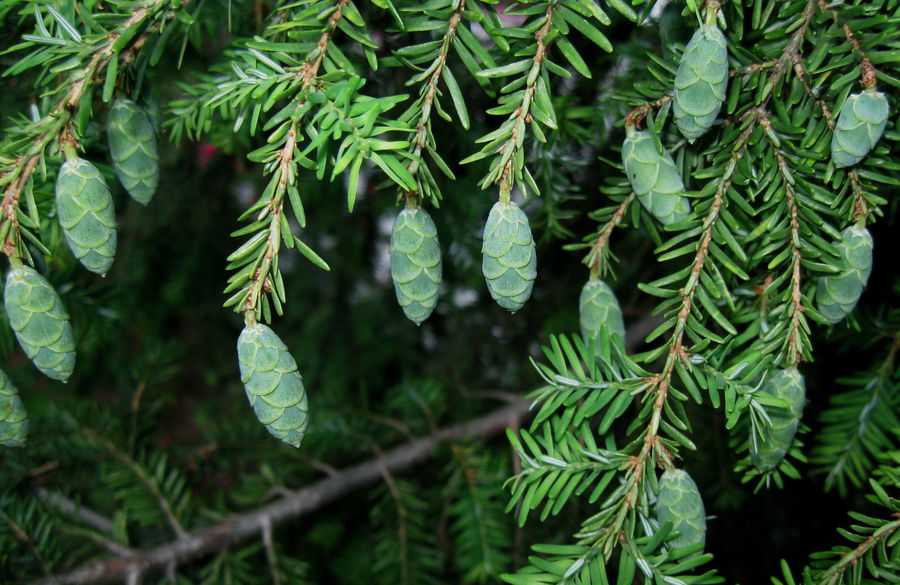 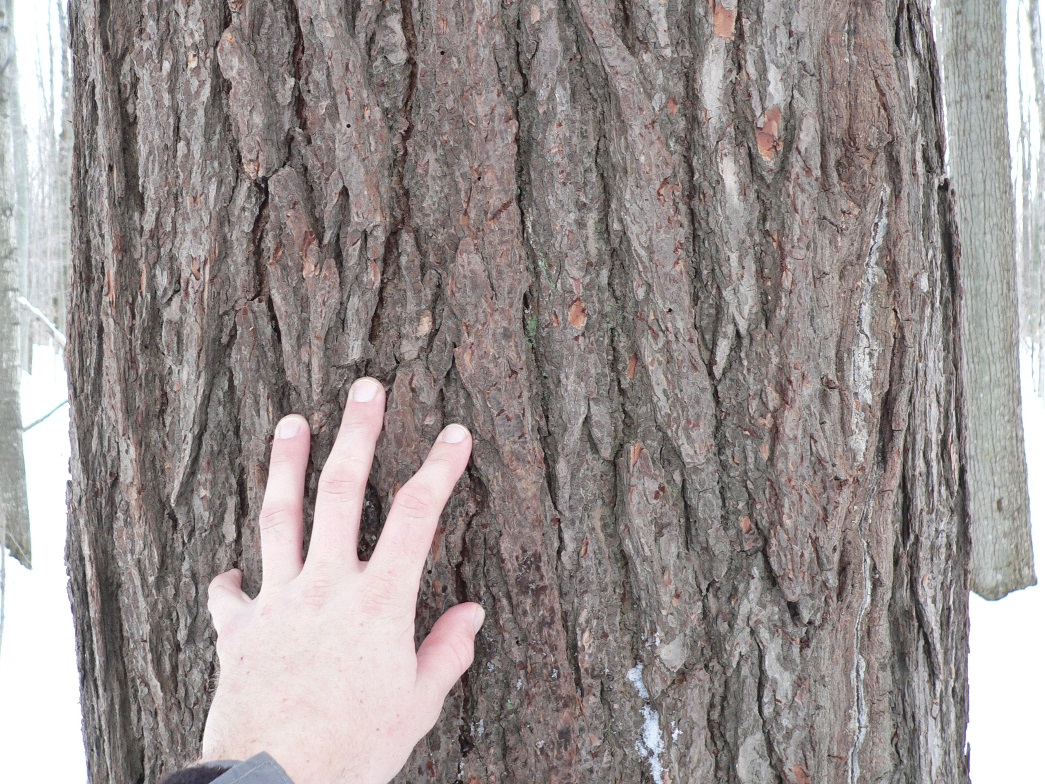 www.thelensflare.com
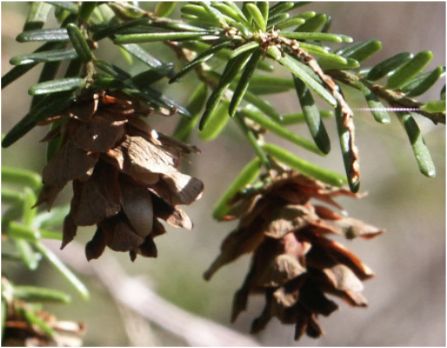 share2.esd105.org
Some look-alikes…
www.extension.iastate.edu
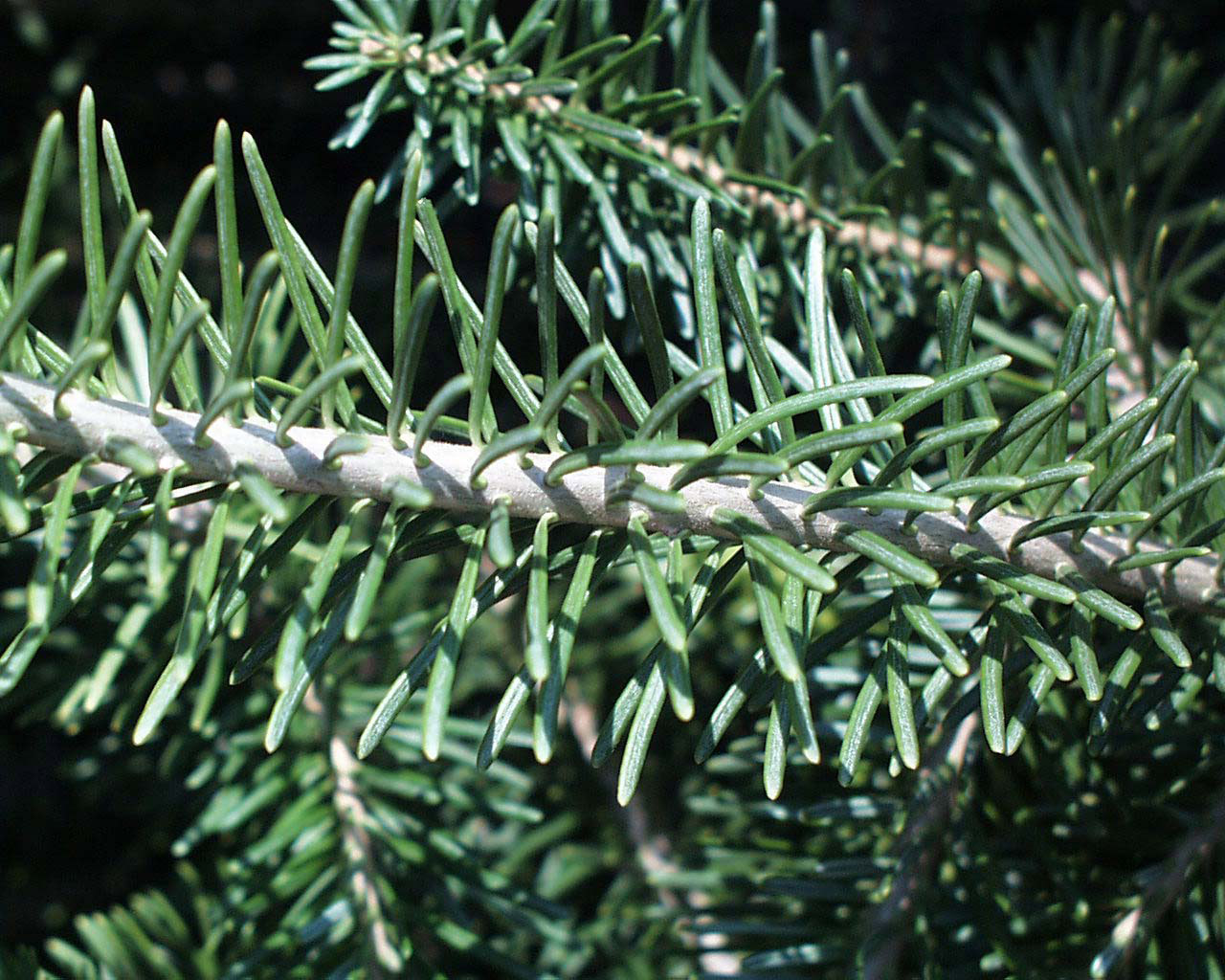 Fir
FPOSP
Early Detector Training
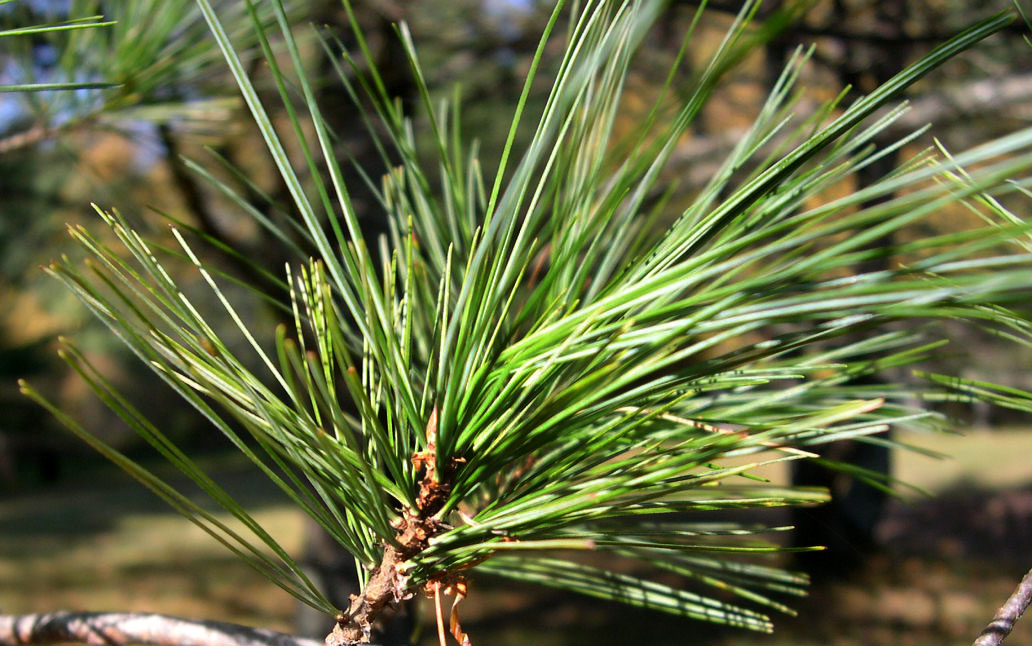 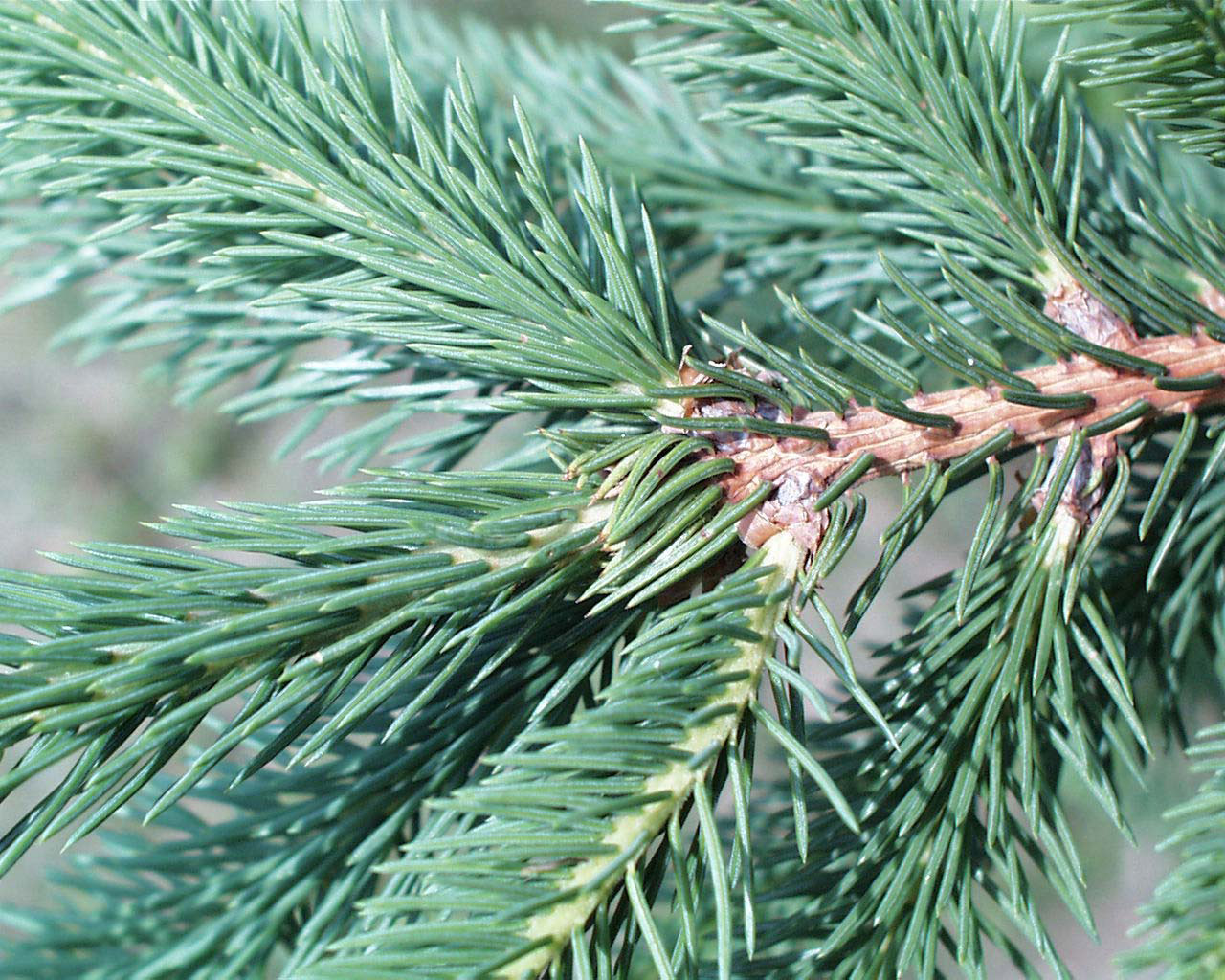 Pine
Spruce
filesite.org
www.bio.brandeis.edu
Some look-alikes…
FPOSP
Early Detector Training
Remember! Hemlock needles have “stems” that attach to the twig
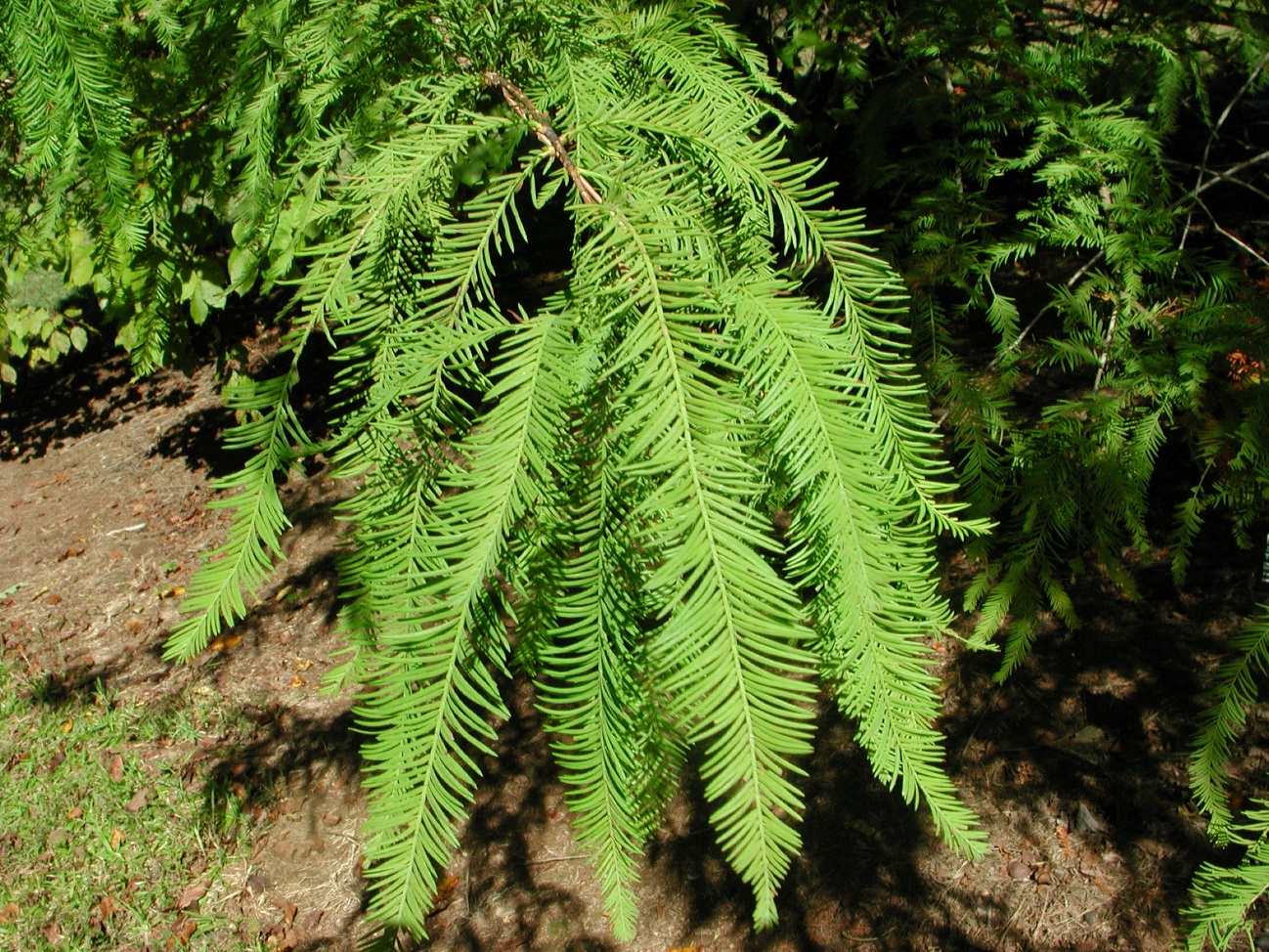 http://uptreeid.com/PICSconifers/EHEMleaf.jpg
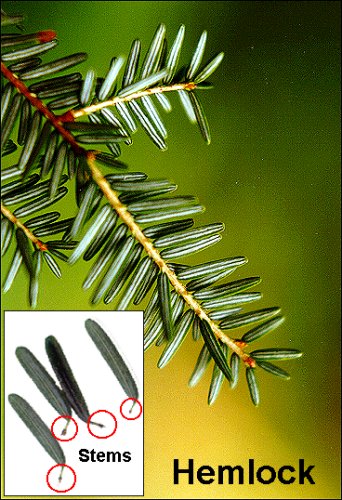 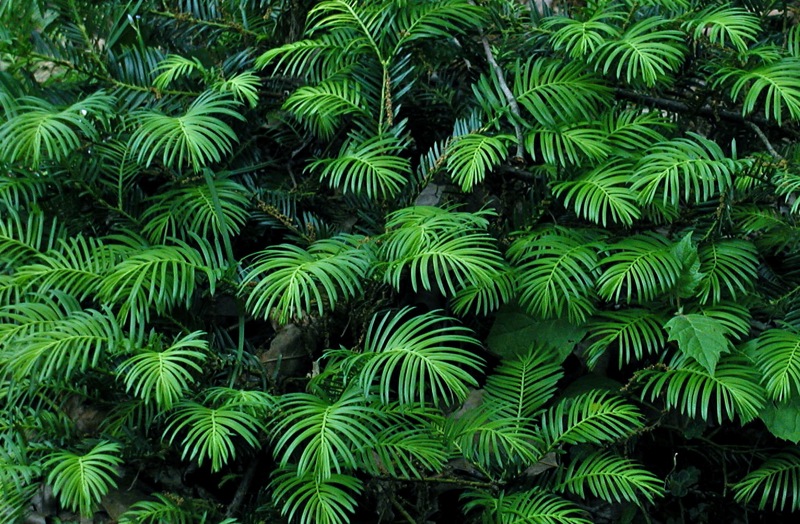 Yew
Bald cypress
debsgarden.squarespace.com
www.my-photo-gallery.com
Review
FPOSP
Early Detector Training
Keep your eye out for the distinct, white tufts of wax
Insecticide treatments are useful for more urbanized areas where economically feasible
Biocontrol is promising for sustainable management of HWA
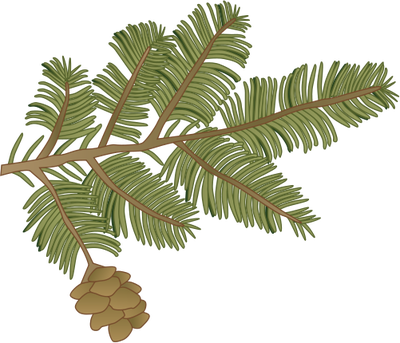 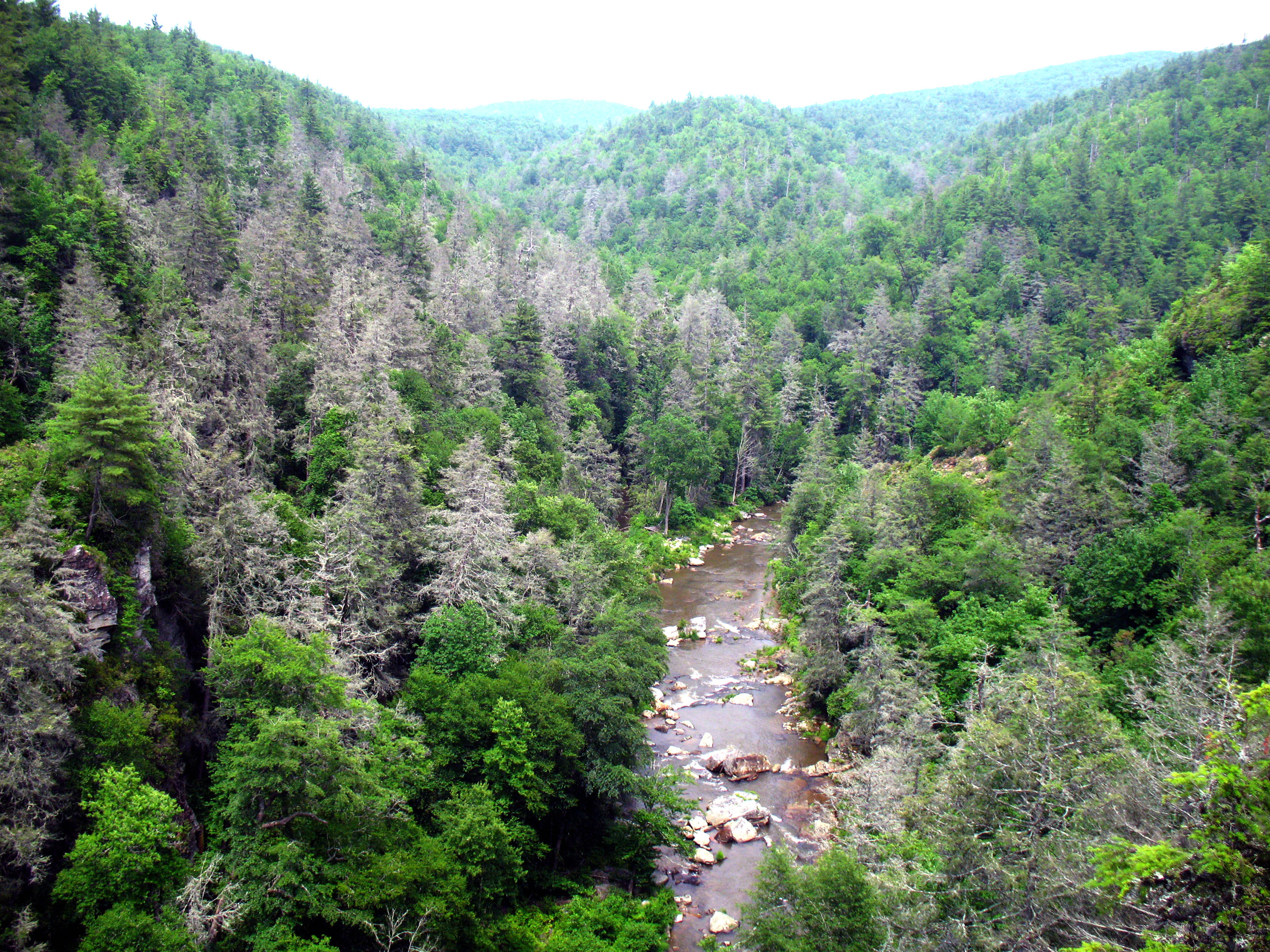 FPOSP
Early Detector Training
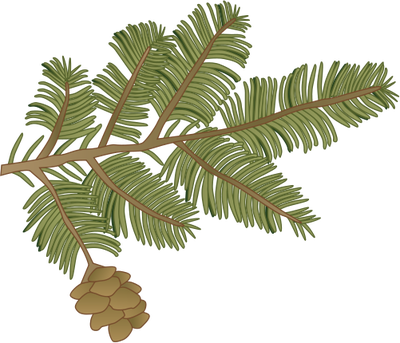 Questions?
www.forestthreats.org
[Speaker Notes: 5 quiz questions…]